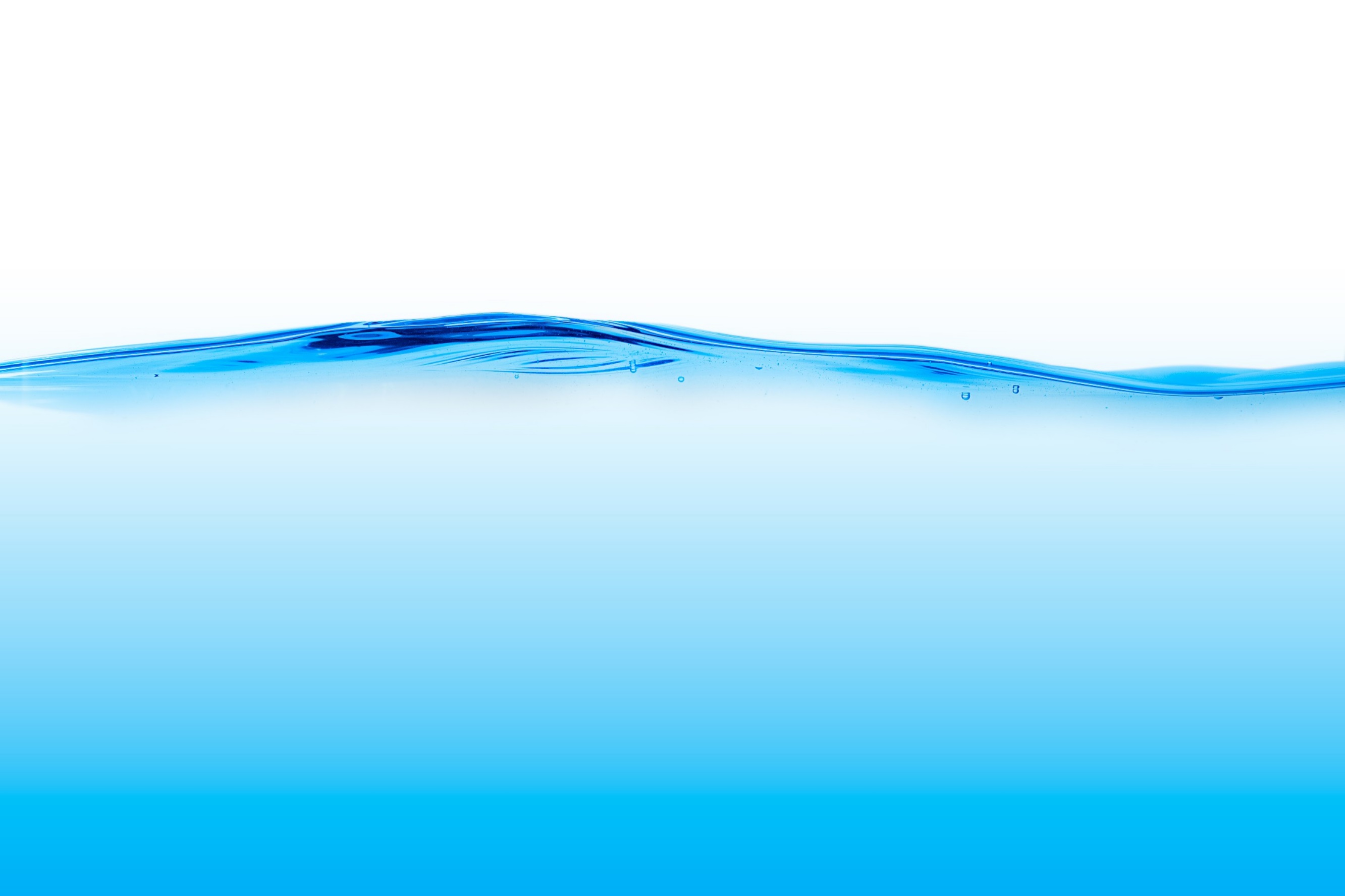 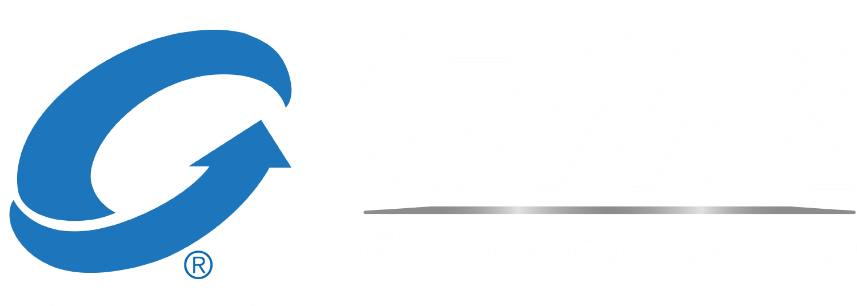 Global Water – Las Quintas Serenas Water Company, Inc. Update
Jon Corwin, Vice President and General Manager 								
						Beth Huerta, Client Services Manager 										January 12, 2023
Agenda
Global Water
System Improvements
Customer Portal
Rate Case Update
Customer Assistance Program Review
2
About Global Water
Founded in 2003
Only Operate in Arizona
Employ Approximately 100 Arizonans – Engineers, Certified Operators, Compliance and Safety Professionals
Provide Water, Wastewater and Recycled Water Service to Over 56,000 Connections 
Conservation Focus
Total Water Management 
Saved over 10 billion gallons of water since 2004
Customer tools for conservation
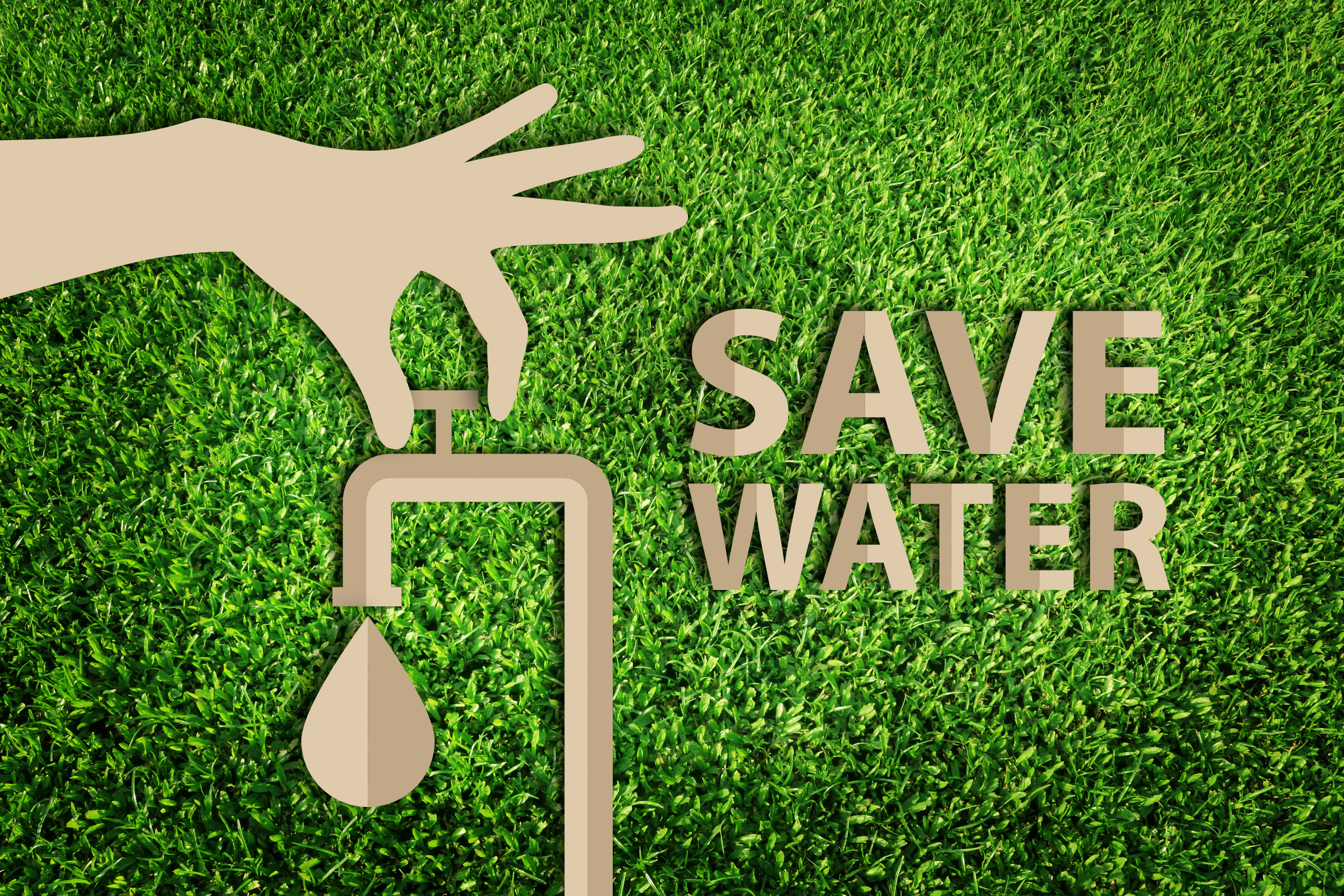 3
Global Water – Las Quintas Serenas Water Company, Inc.
4
Integration Work Completed
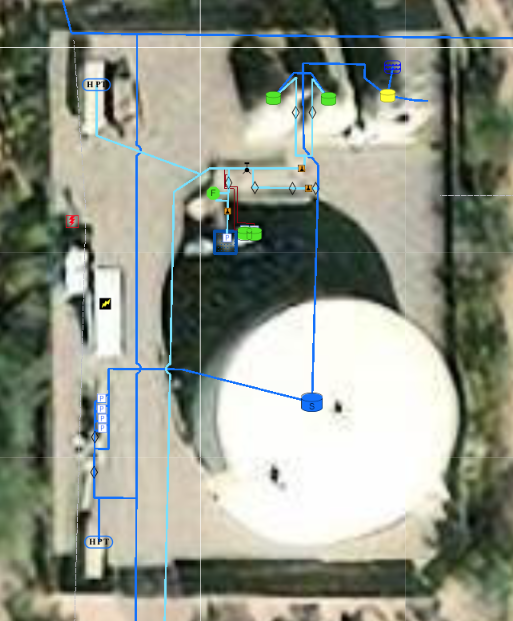 Staffed Call Center and After-Hours Service (Nov 2021)
Asset Management / GIS Deployment (On-Going)
Improved asset maintenance tracking
Digitized as-built drawings
Enhanced emergency response
Enhanced IT & OT Security (Jun 2022)
Utility Focused – Water Resources, Compliance, Safety, Maintenance Expertise
Technology Integration (Dec 2021)
Increased Workflow Efficiency
Record Retention
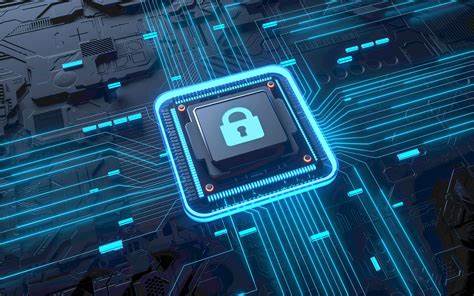 5
LQS Meter Exchange Summary
Replaced 1,095 meters Installed Neptune R900i E-CODER Meters
Obtain reads at 15-minute intervals and data presented to customers in hourly intervals 
96 days of stored history 
Meter reading process takes approximately 3 manhours vs. 40 manhours 
Opportunity for human error significantly reduced
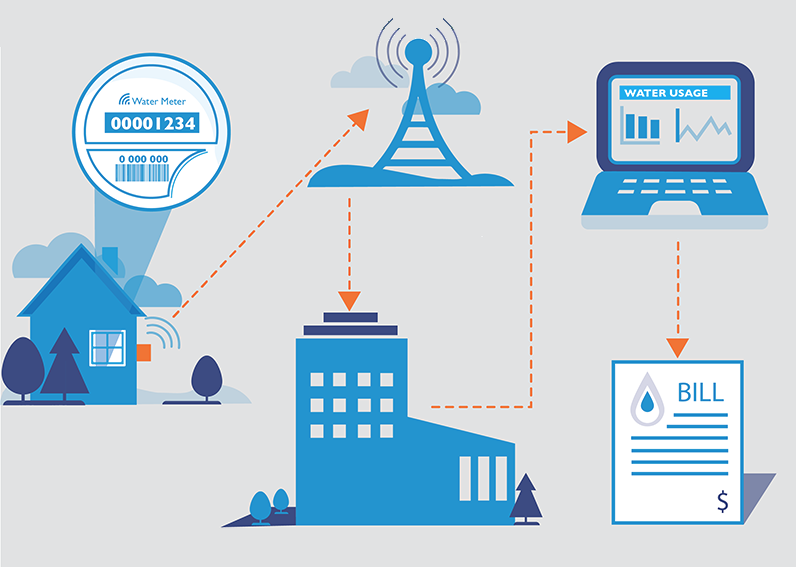 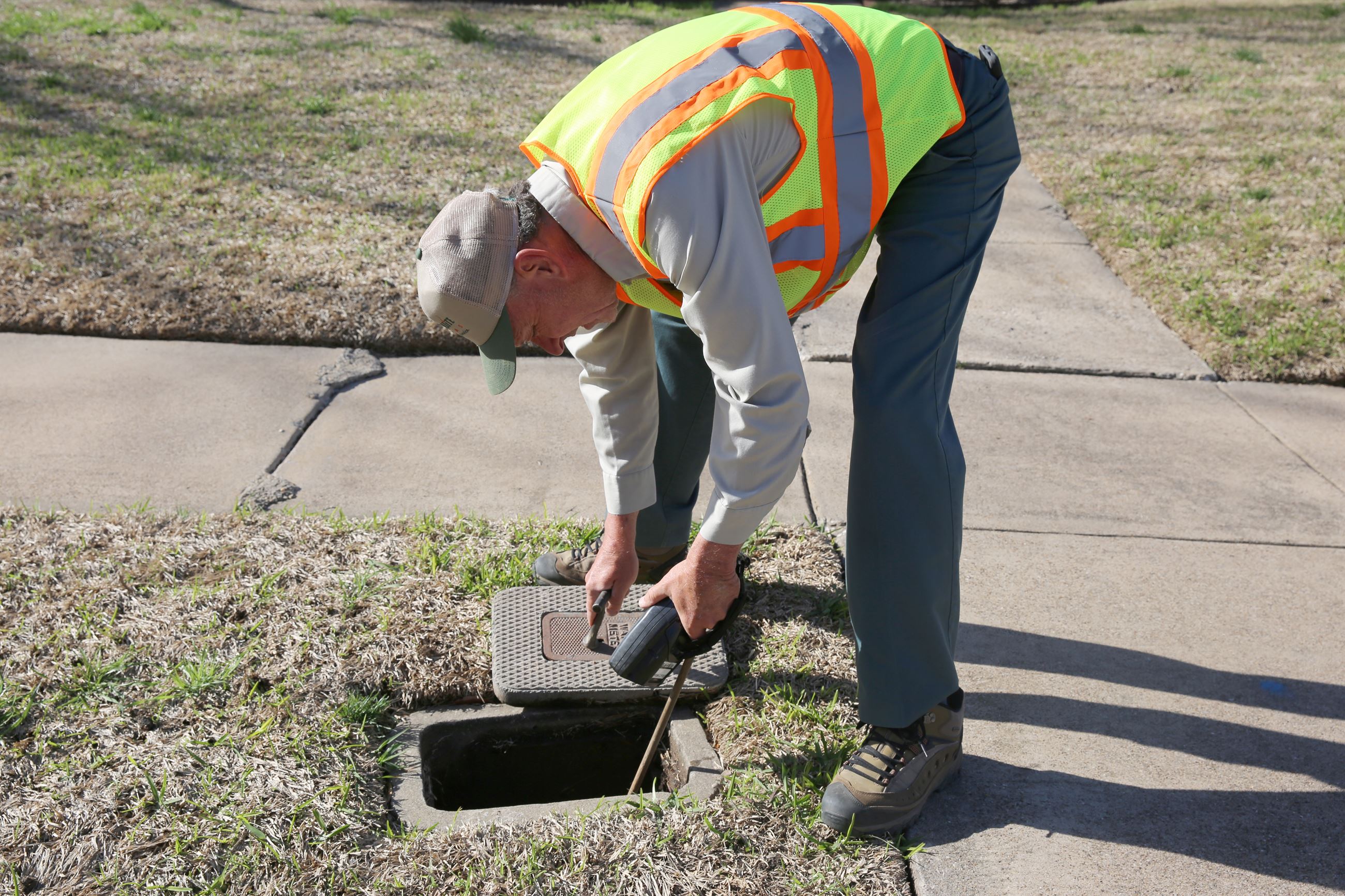 Manual Reads
To
Automated Reads
6
Customer Portal
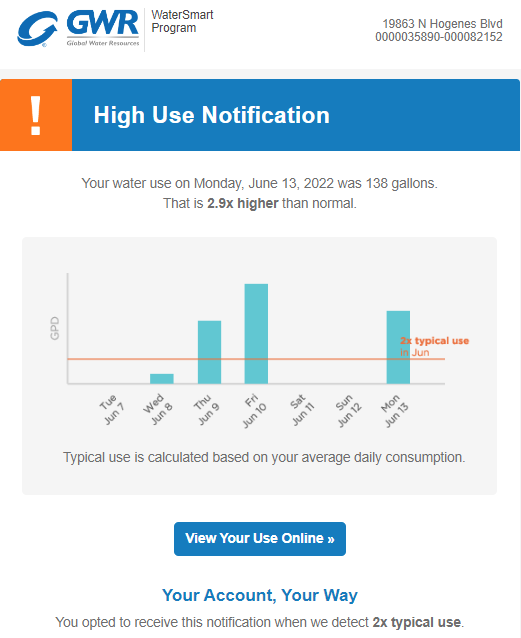 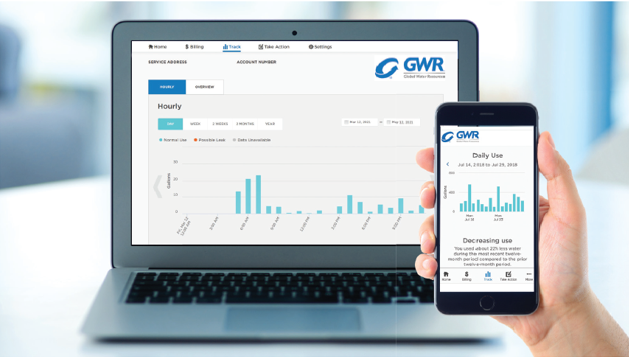 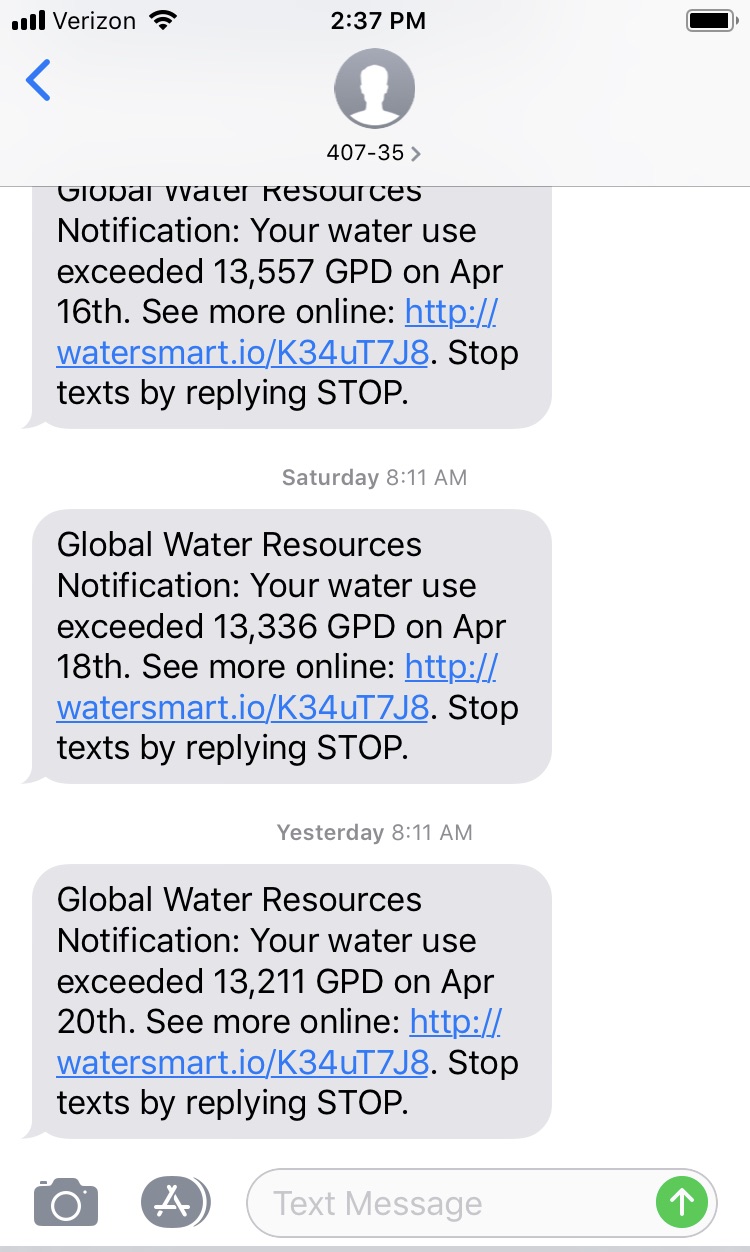 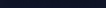 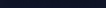 7
Customer Portal
Track Monthly Consumption
Set-up Usage Alerts & Billing Preferences
Easy Payment Methods
Tools to Troubleshoot High Consumption
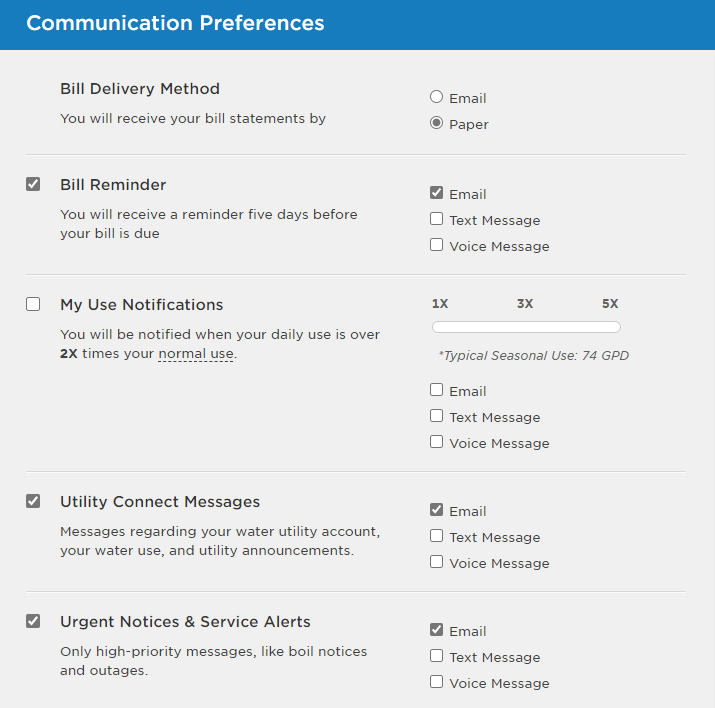 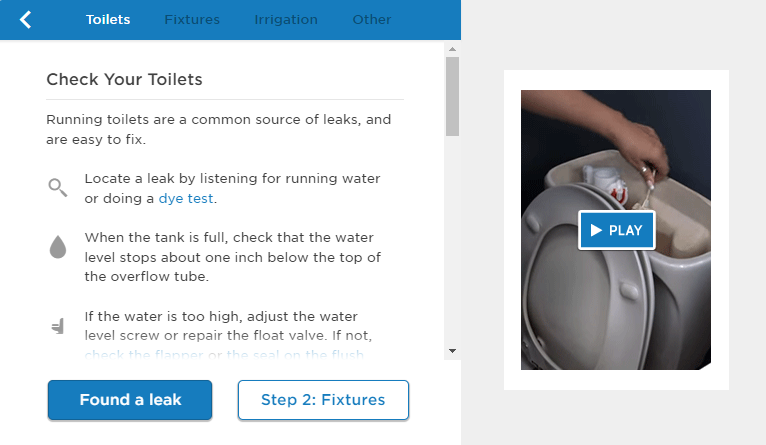 8
Pressure Issues
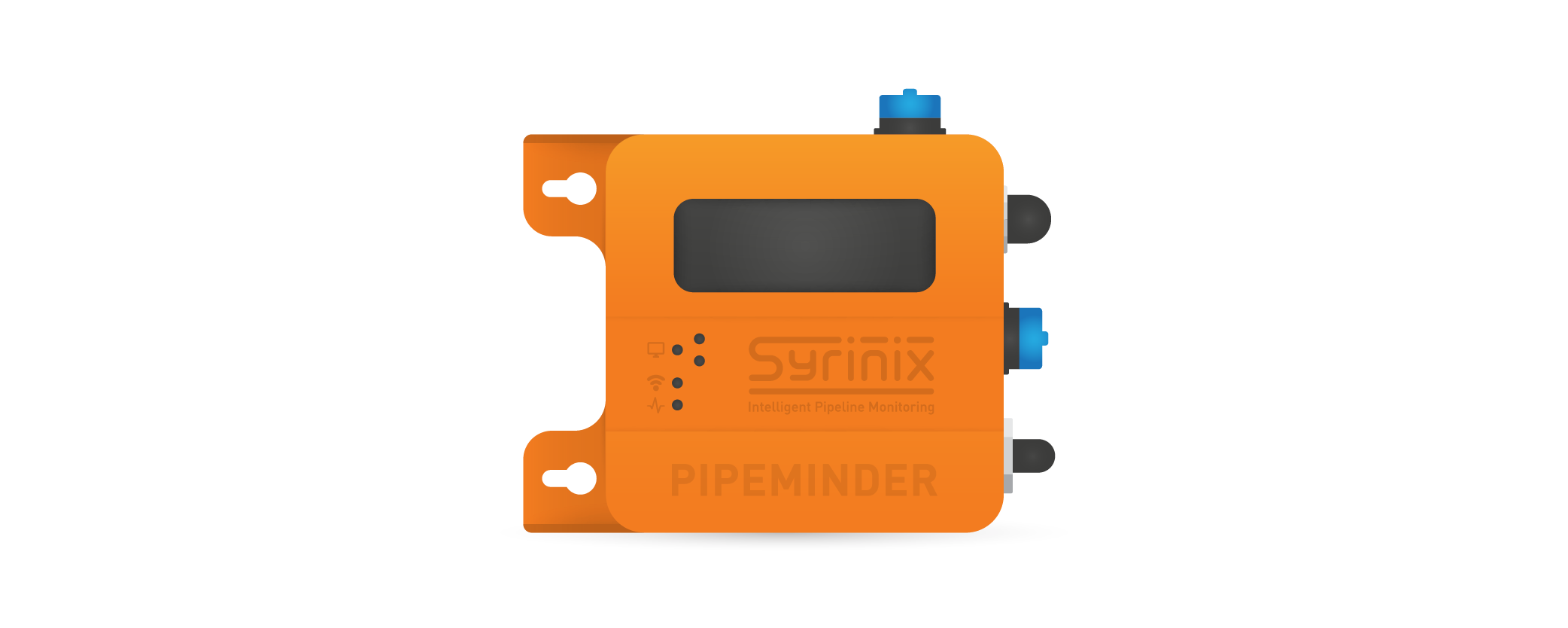 Installed Syrinix Pipeminder Loggers at Well 5 & Standpipe 
Initial results indicate decreased pressure related to standpipe usage
Next Steps:
2023 - Engineer Advanced Water Model 
Validation of system dynamics 
Detailed assessment of system capacities
Identify potential system enhancements
Update Town Staff on Water Model Findings
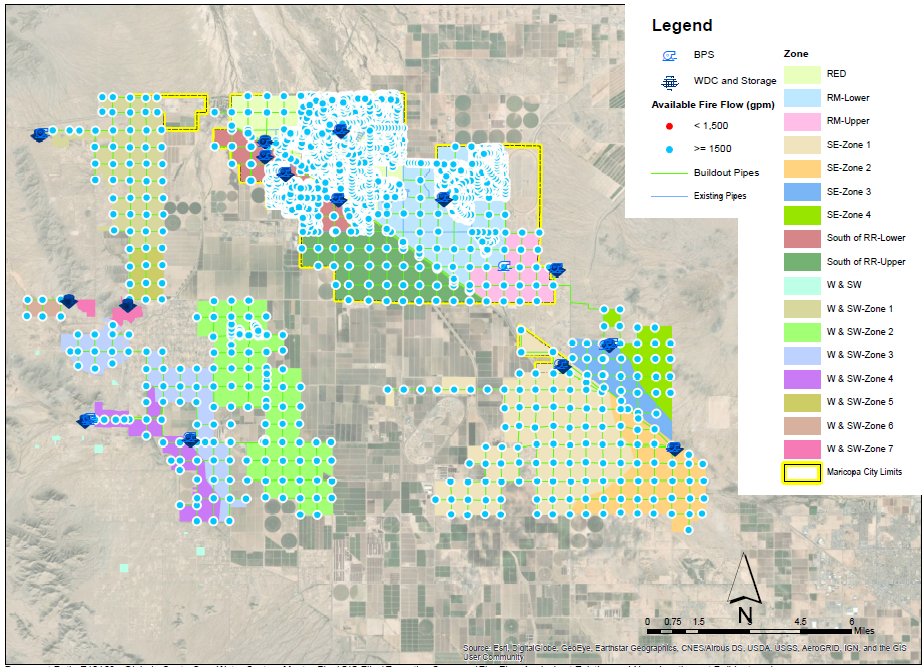 9
2023 Planned Improvements
Standpipe Upgrades
Chlorine Injection at Well 5
Improved water quality and safety
Valve Maintenance and Replacement
Tank Inspections
Long Range CAPEX Planning
Enhanced SCADA Controls and Automation
Tank Repairs and Rehabilitation 
Infrastructure Rehabilitation (Wells, Pumps, Motors)
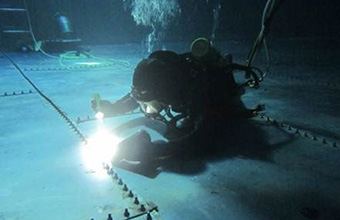 10
Rate Case
Probable for Rate Case Filing in Mid-2023
In-depth review by Arizona Corporation Commission 
Reason for a Rate Case
Last rate case was in 2012 
Inflation - labor, materials, chemicals, fuel, power have all increased significantly 
Recover costs of system improvements
Process/Timing
Rate case timeclock is 270 days meaning, once we file, rates will not be implemented for 270 days. No rate change until late 2023 or early 2024
Commit to Come Back and Provide Updates
11
Customer Assistance Program
Summer 2022 – Implemented  Customer Assistance Program
Up to $350 in annual assistance

Eligibility
Low Income 
Deployed Service Members
Disabled Veterans
Furloughed Workers
Medical Hardship

GWR contribute $50,000 Annually
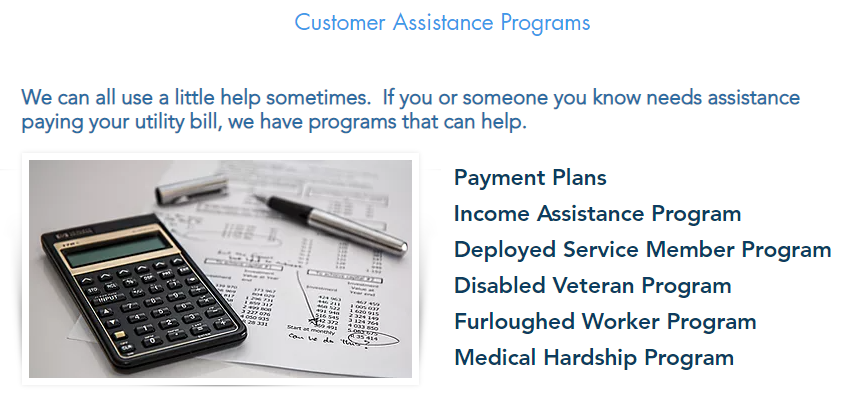 12
Thank You
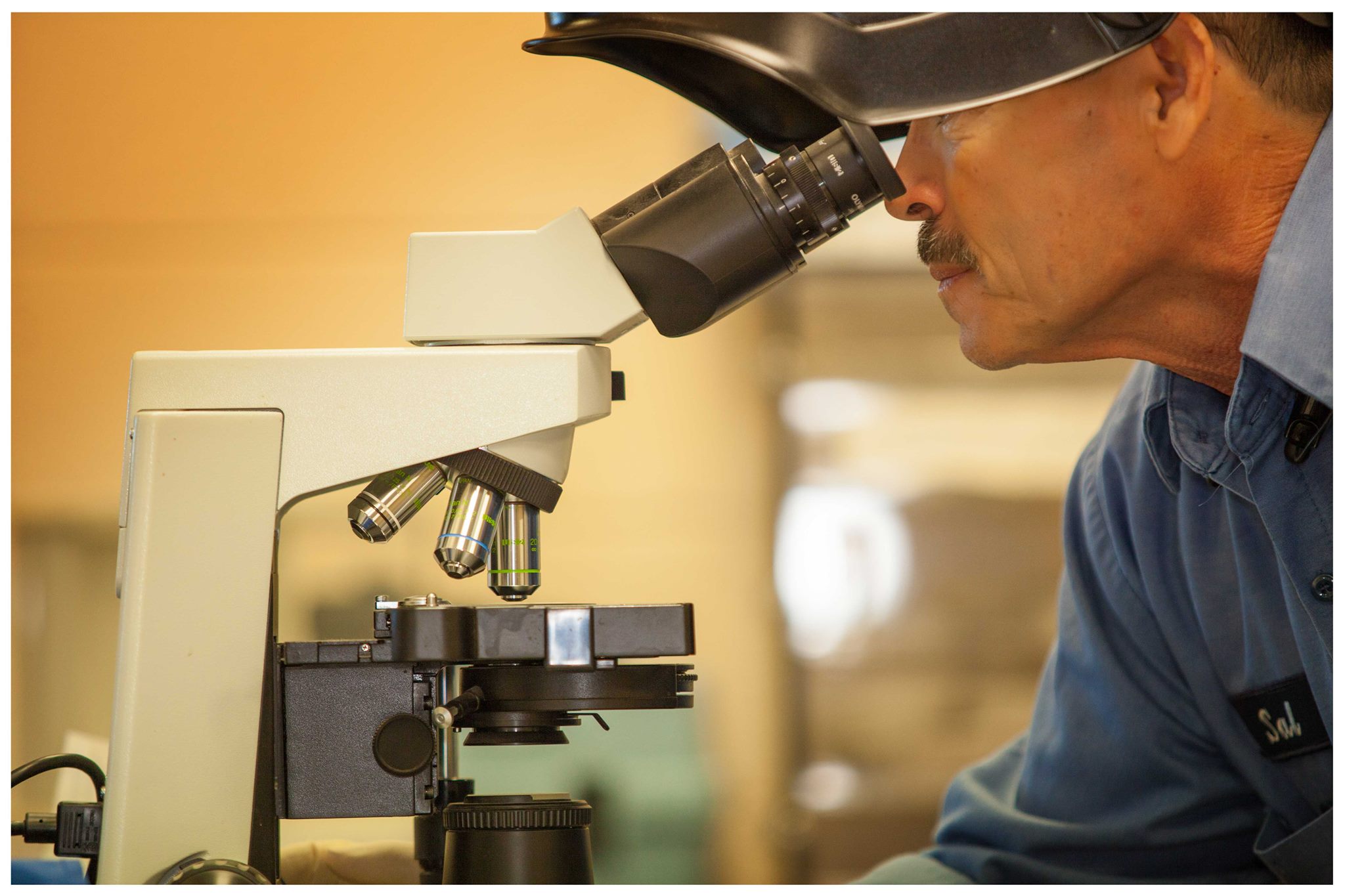 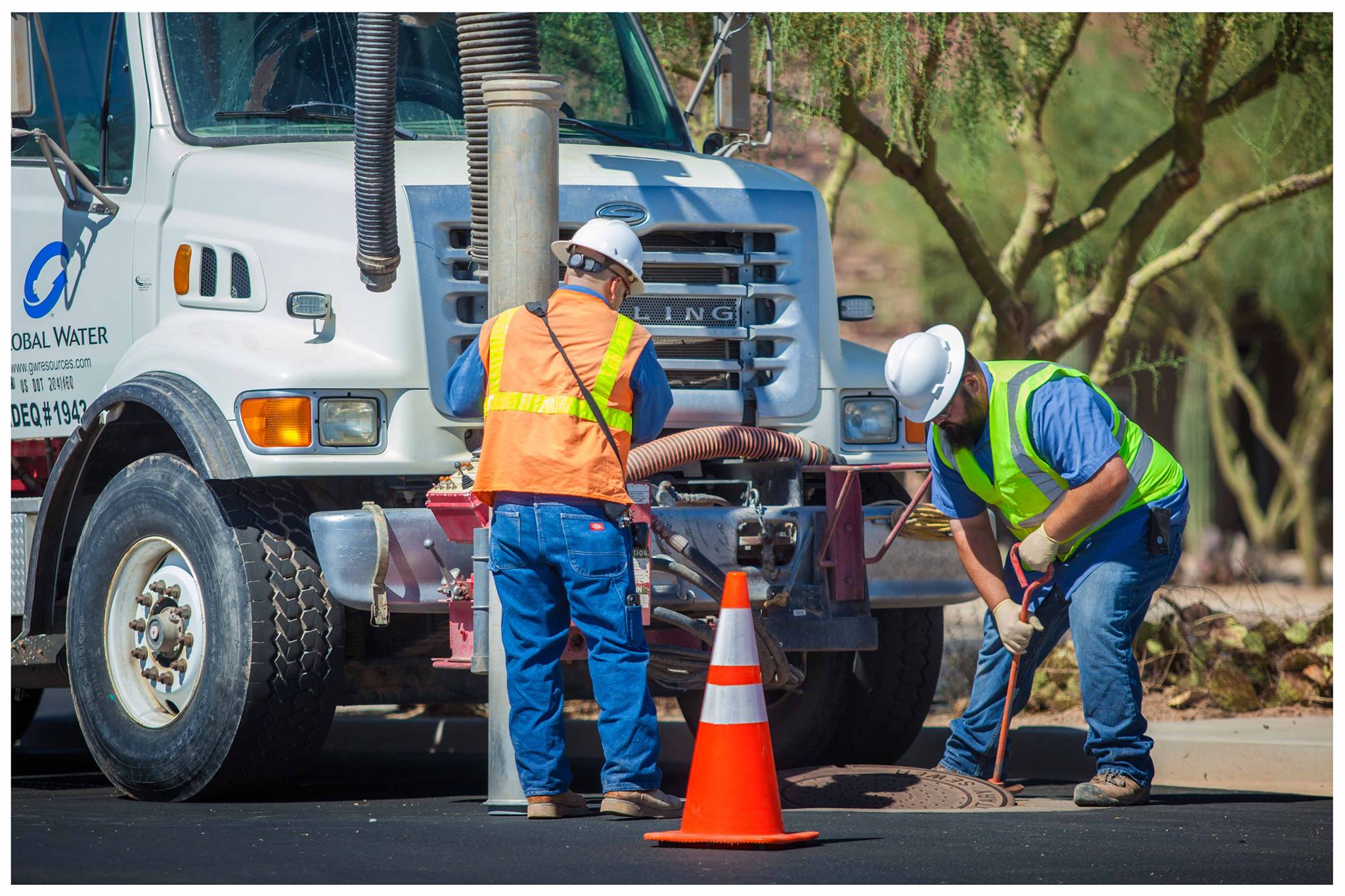 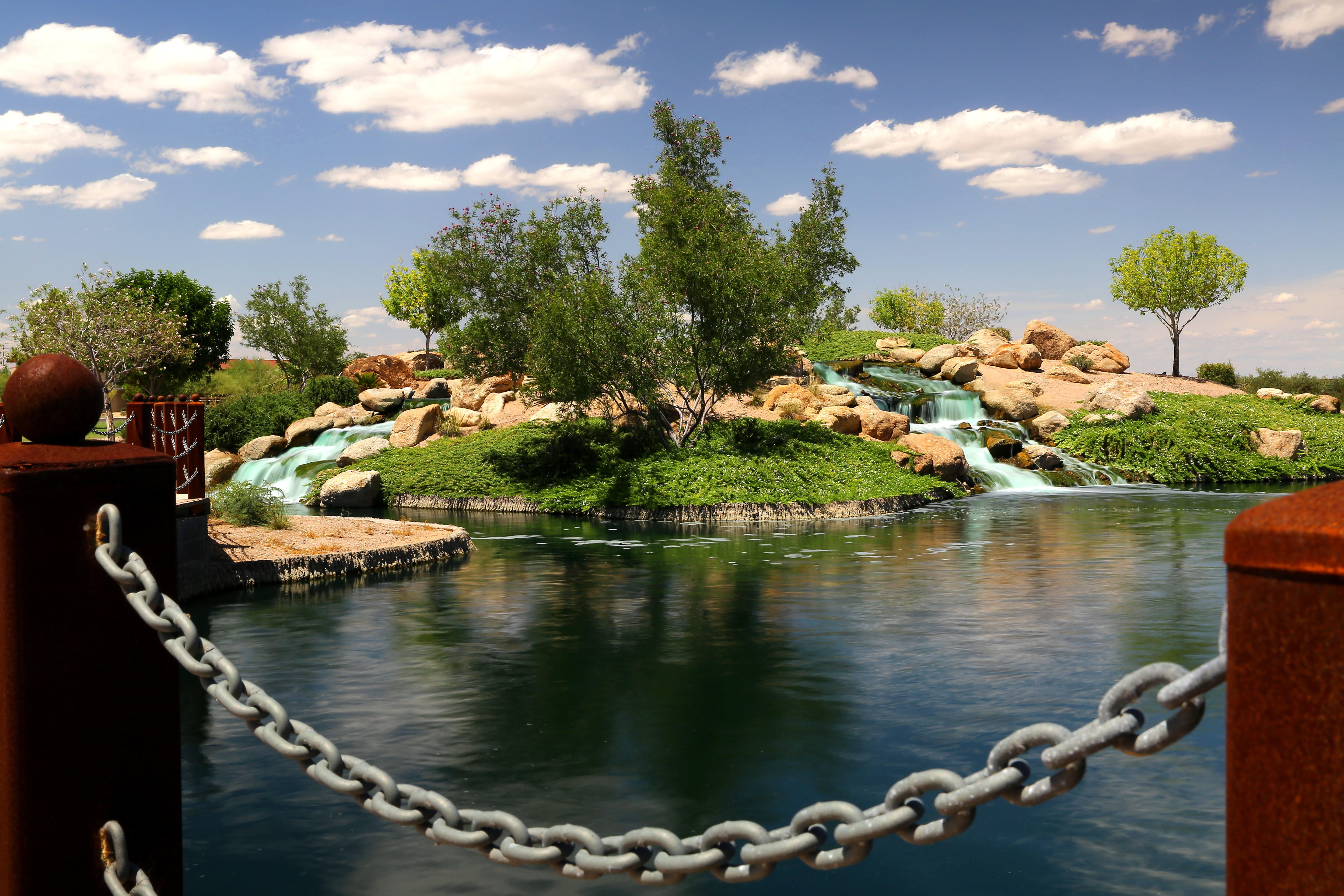 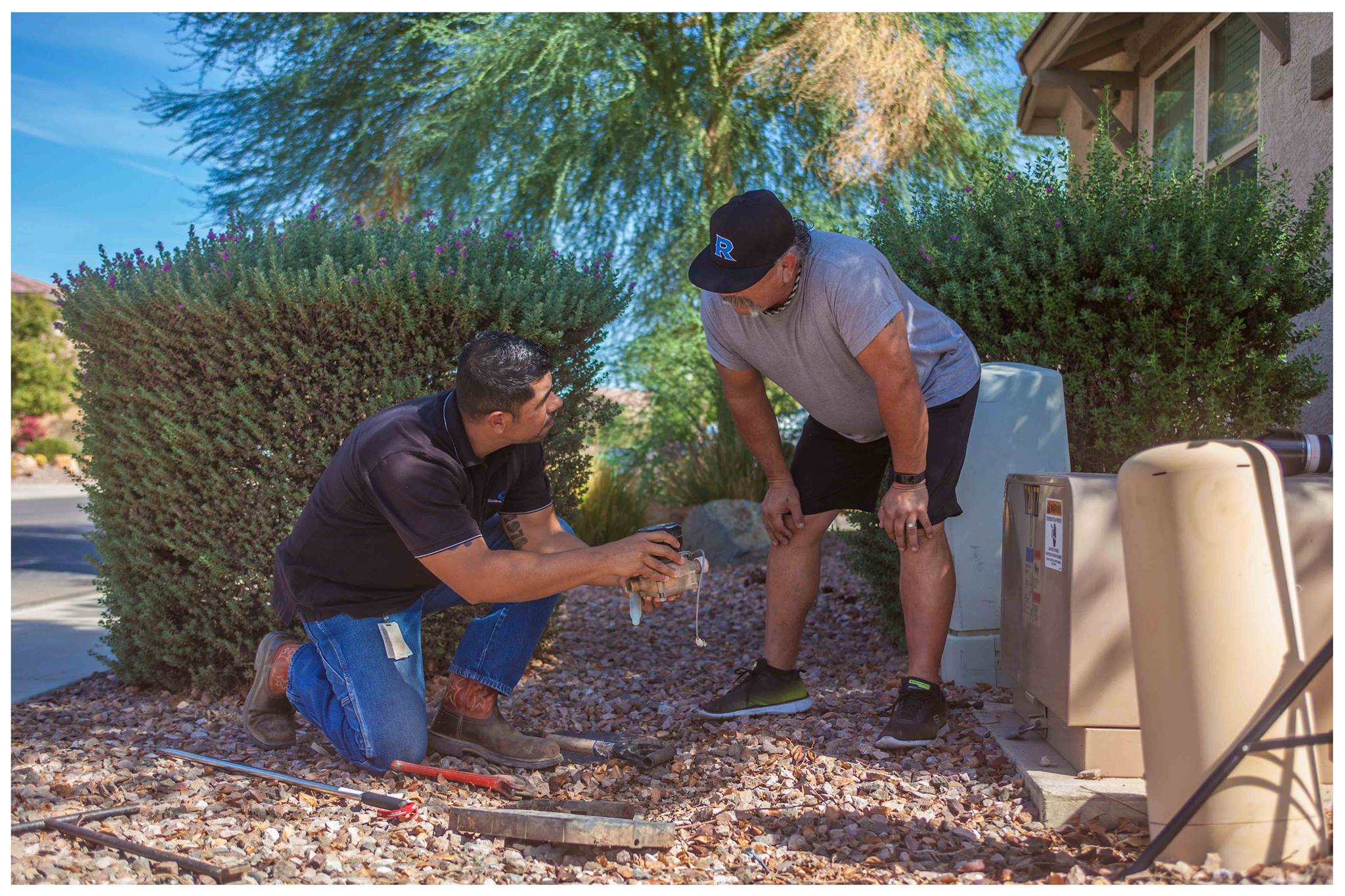 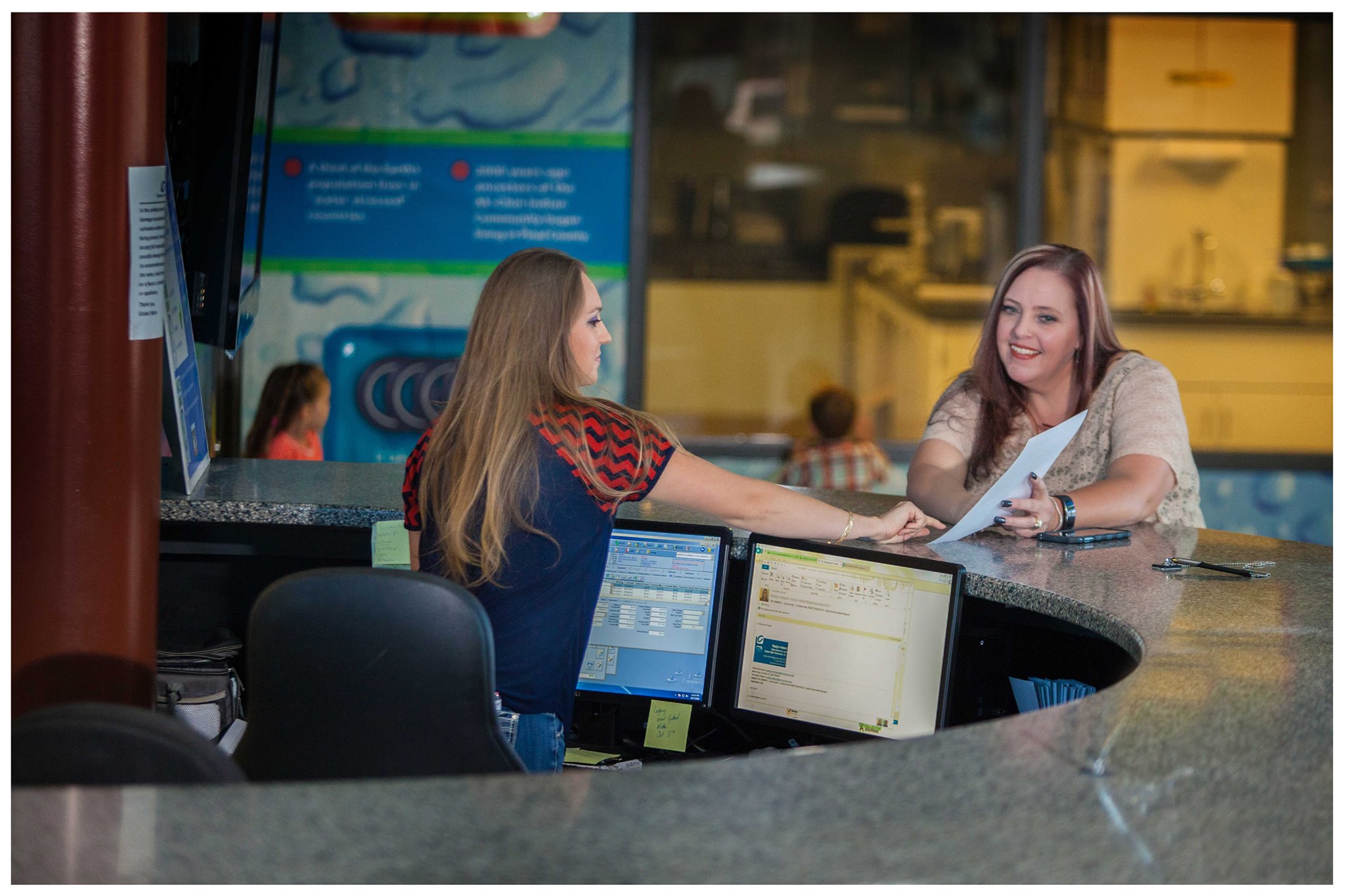 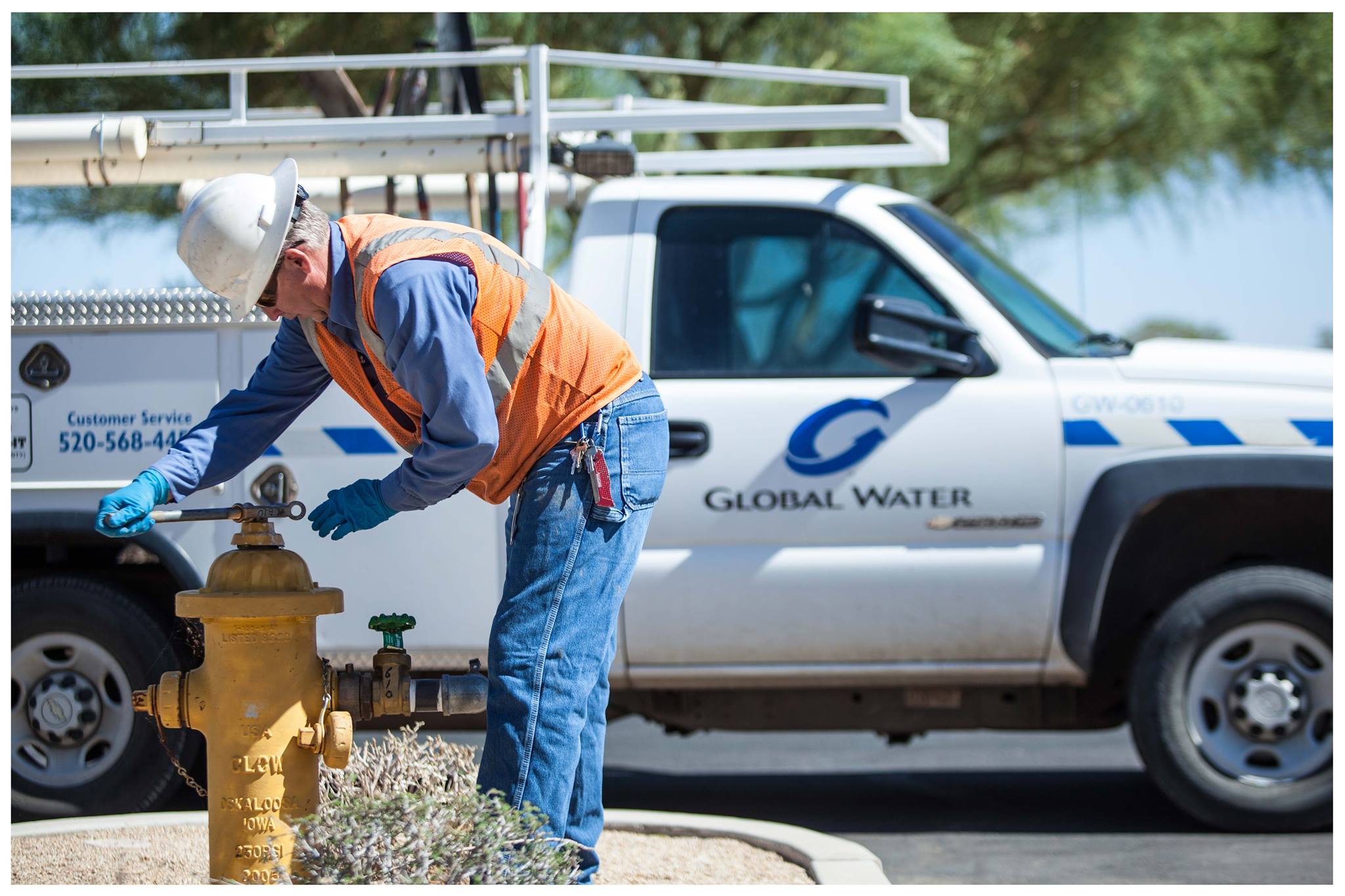